La maquette numérique 
et le BIM :

Quelles évolutions pour nos métiers ?
Karine L’HOMME
	 Direction Formation Bouygues Construction
Jean-François PAGE
Eric TOURNEZ
Projet Modernisation Métier Bouygues Construction
Qu’est ce qu’une maquette numérique ?
C’est une base de données,
un ensemble structuré d’informations concernant un ouvrage,
enrichi par les acteurs au fil des phases projet.
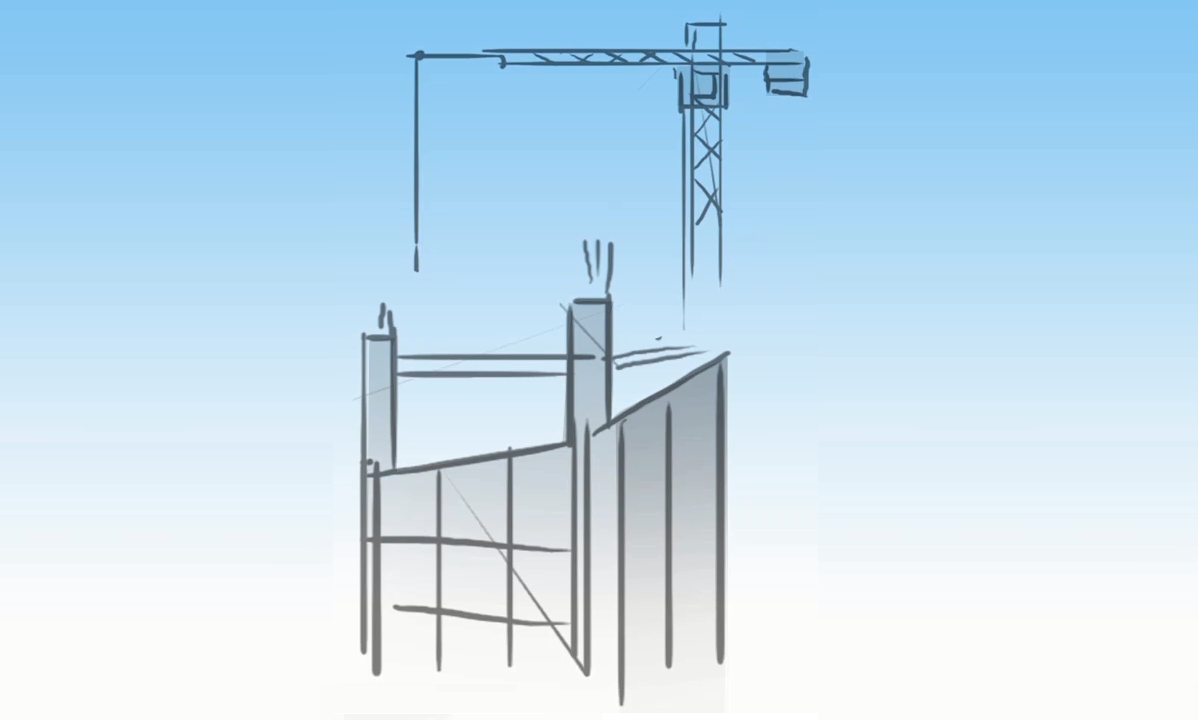 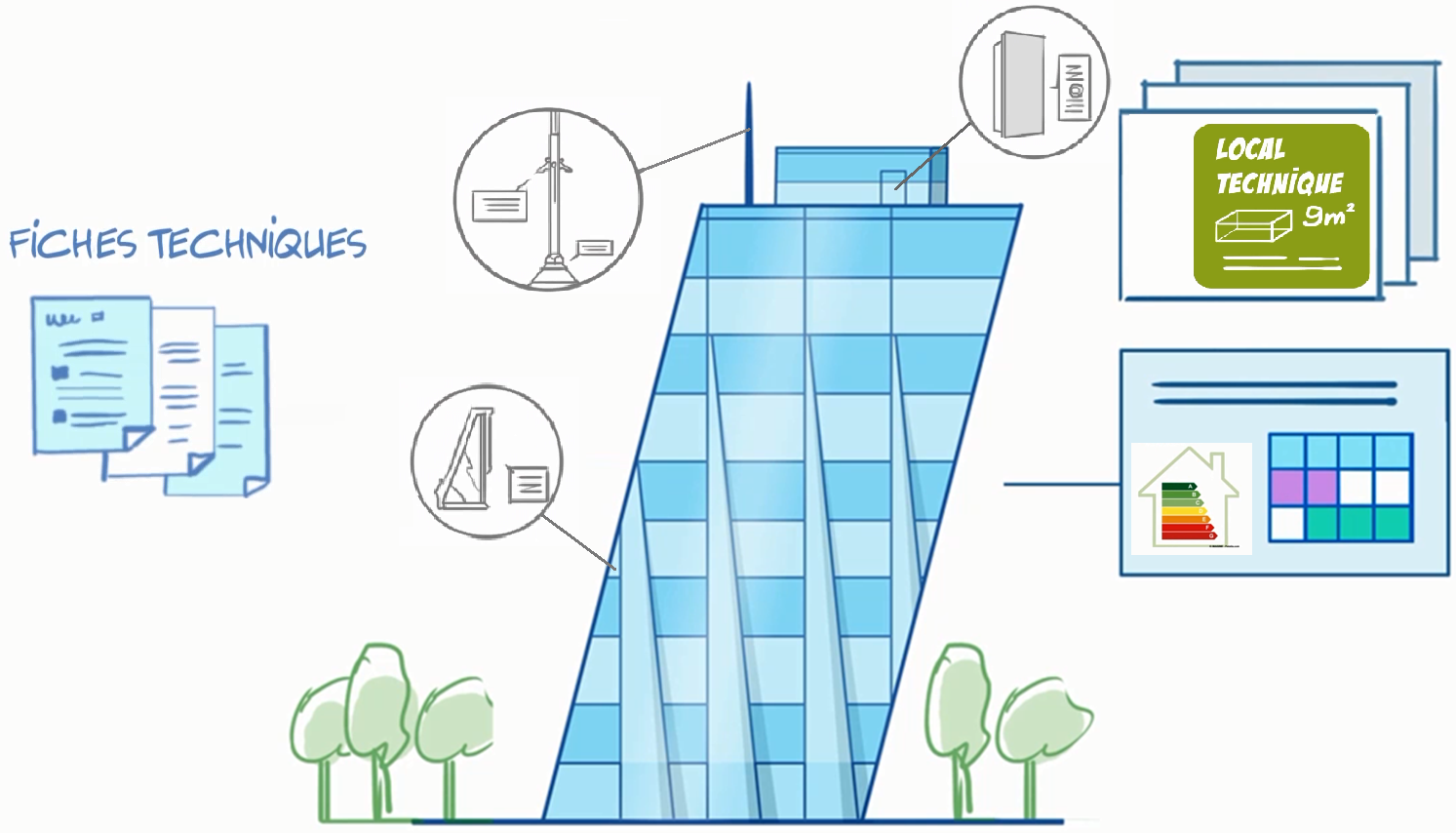 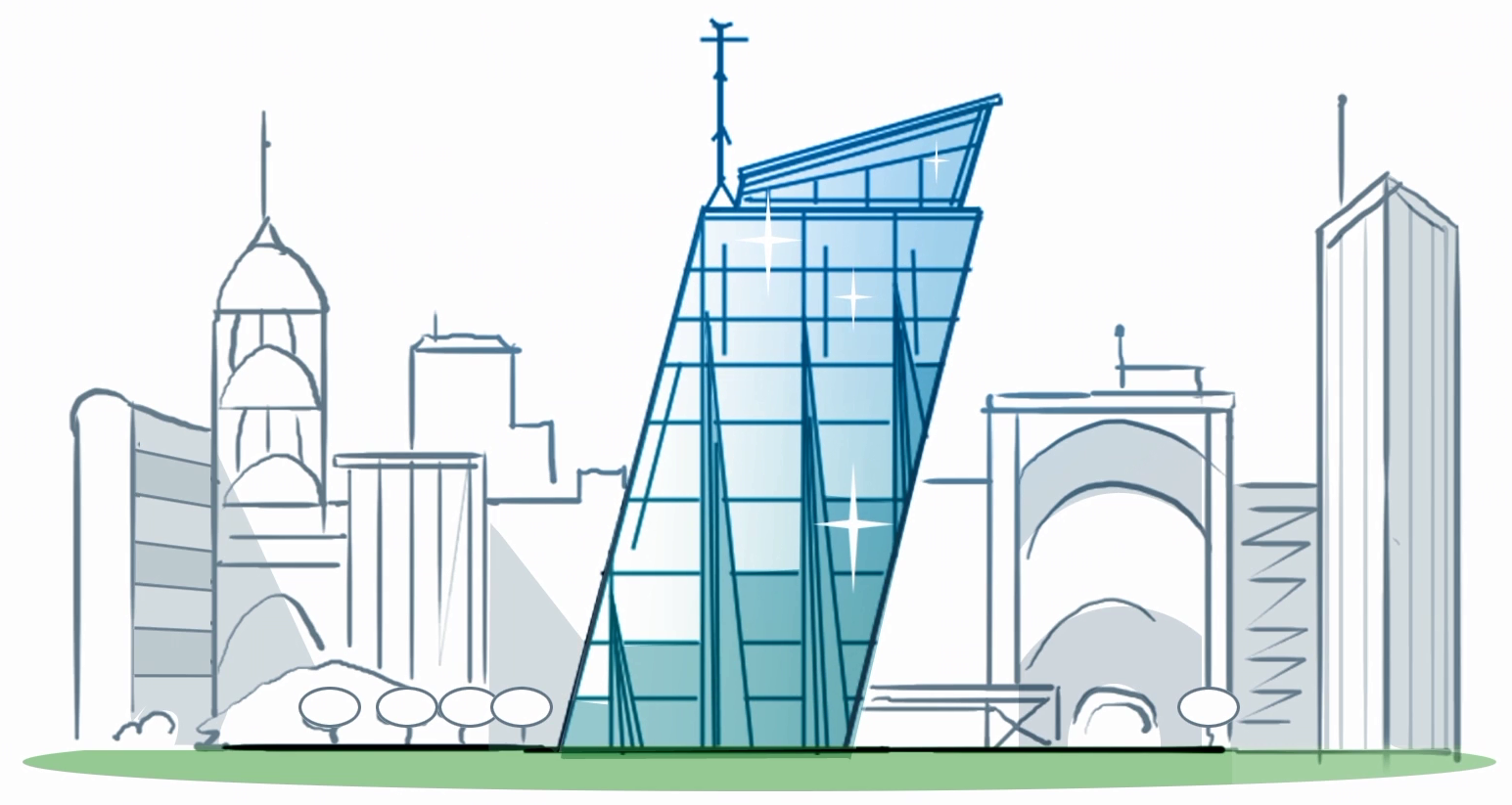 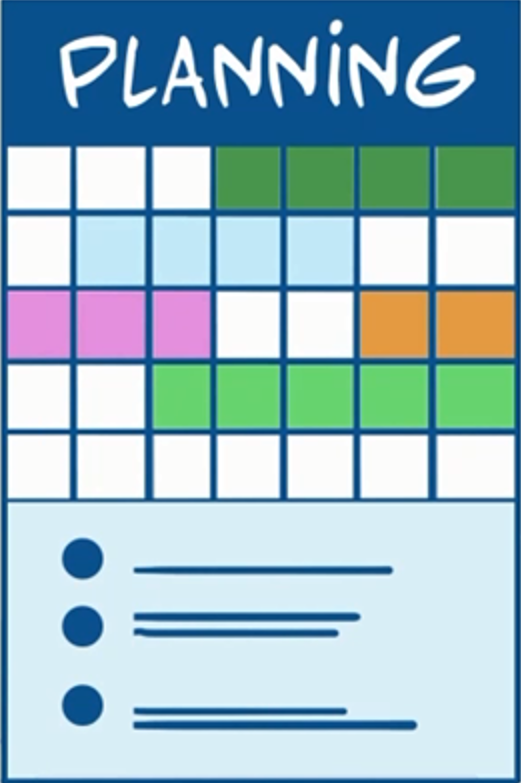 Propriétés
Géométrie
Informations liées à la phase du projet
Natures et dimensions des Objets, Zones & Espaces
Positionnement, repères
…
Matériaux
Propriétés thermiques
Propriétés acoustiques
Relations entre les objets
…
Liaisons avec le planning
N° grue
Info logistiques
Info maintenance
…
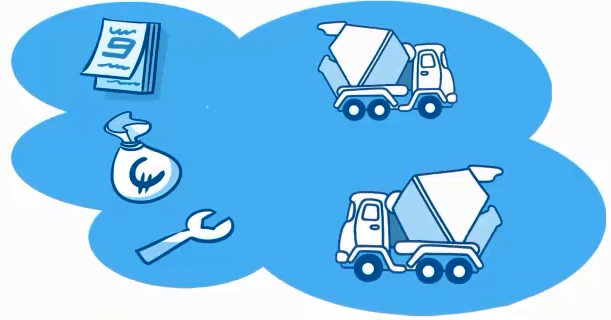 2
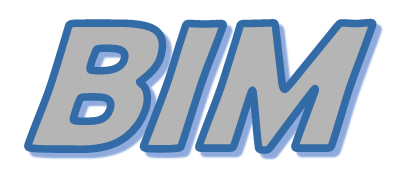 Building Information Model
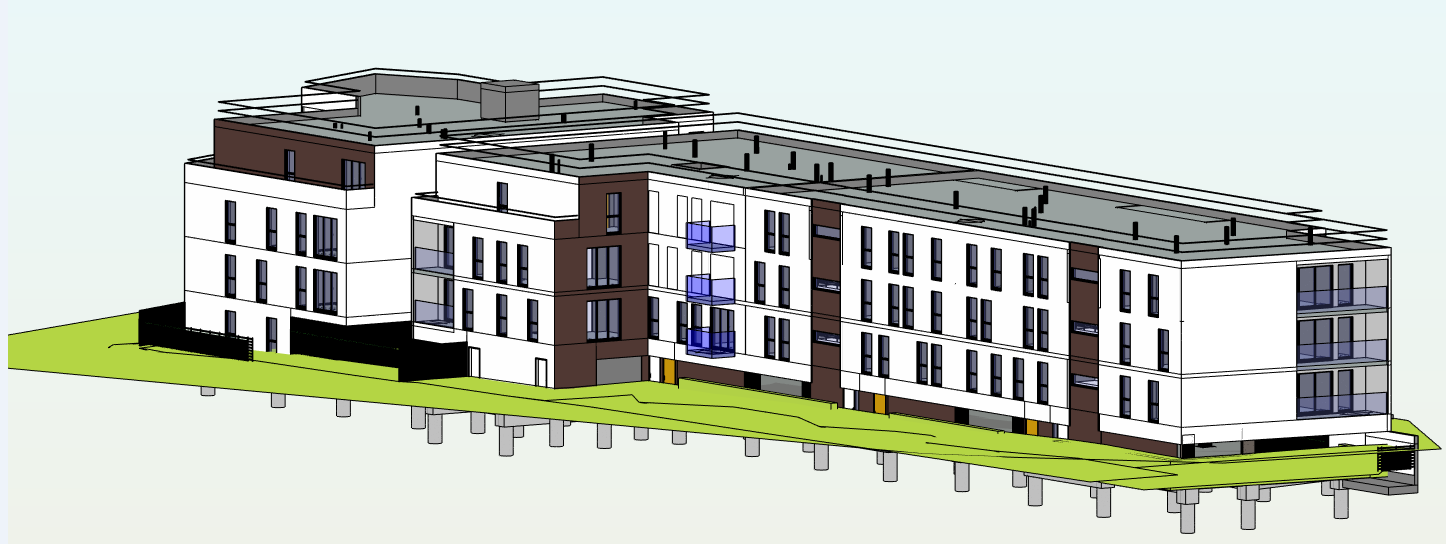 3
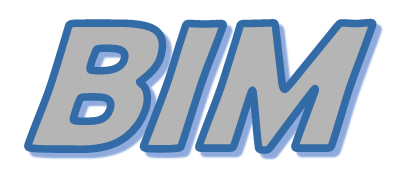 Building Information Modeling
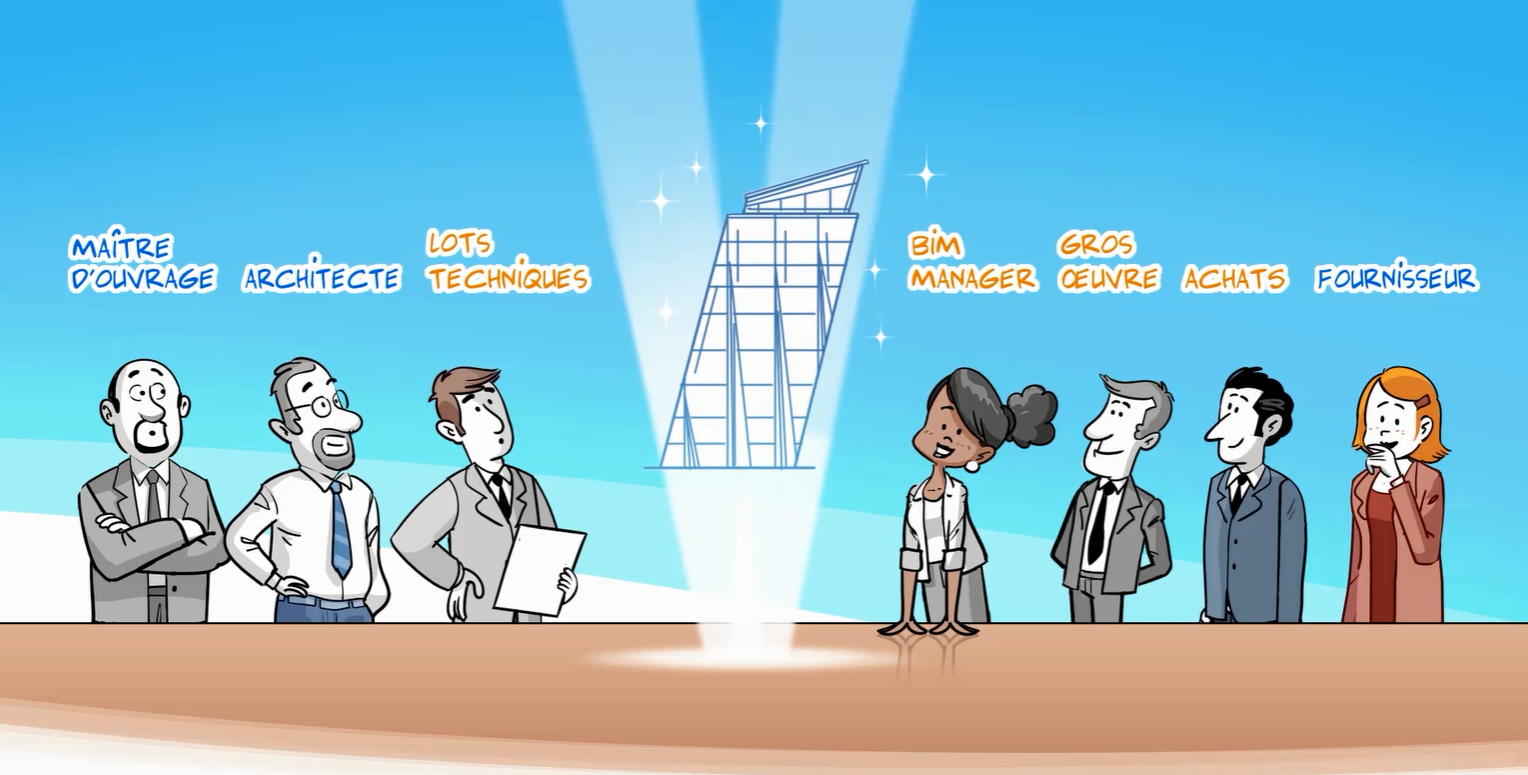 Processus collaboratifs
Nouvelles méthodes de travail
4
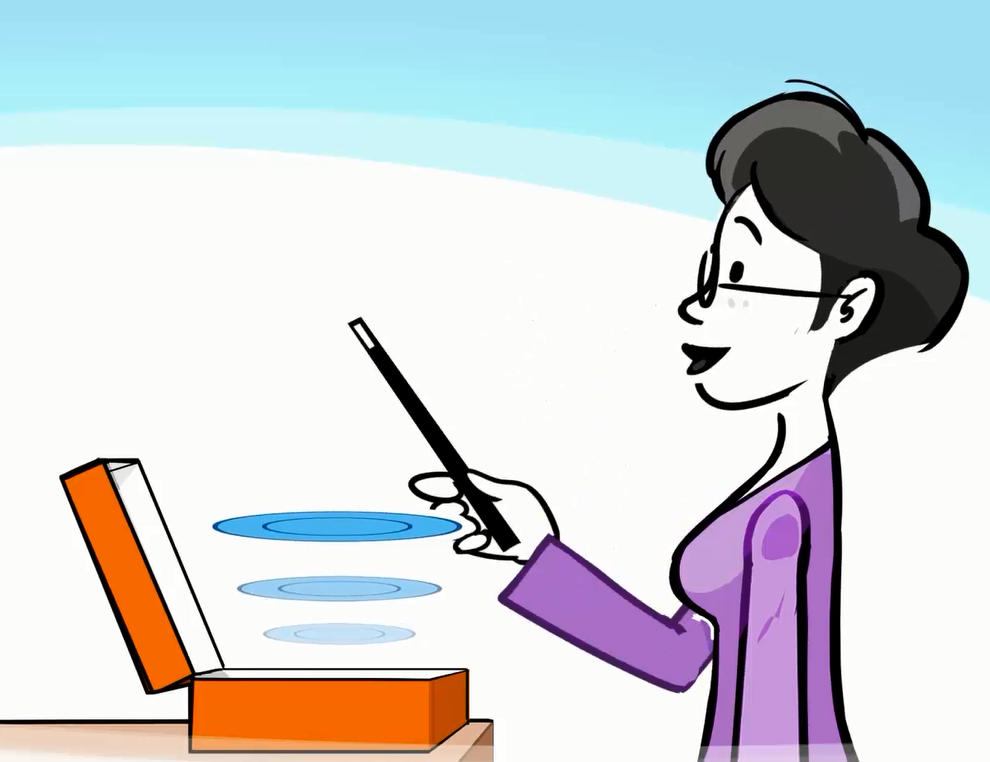 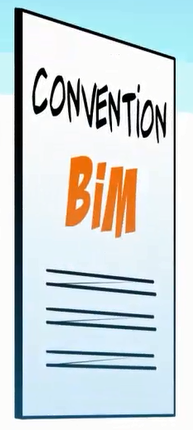 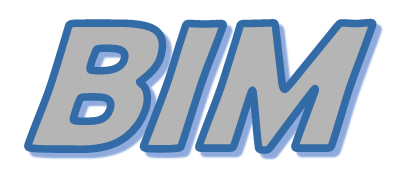 Building Information Management
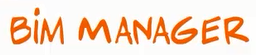 5
Règles et 
Méthodes de travail
Acteurs
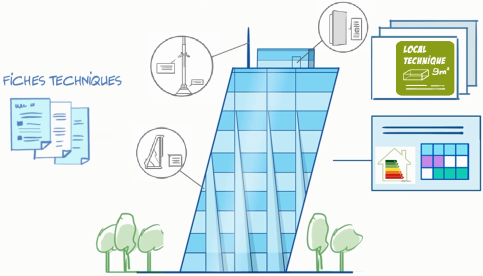 Données de l’ouvrage
Technologies
6
Comment déployer le BIM  ?
Sens du déploiement
Analyse des besoins
1
Besoins Clients ?
Exigences réglementaires ?
Enjeux BYCN ?
Risques et opportunités
Plan de déploiement du BIM
1/ USAGES DU BIM
2/ MODELISATION DE L’OUVRAGE
3/ REGLES ET ORGANISATION DES ACTEURS
SAVOIR-FAIRE ET CONNAISSANCES
ACTEURS
4/ REGLES ET ORGANISATION DES TECHNOLOGIES
5/ LOGICIELS ET APPLICATIONS
2
6/ INFRASTRUCTURE INFORMATIQUE - MATERIELS
Les 6 étages du BIM
7
Le processus BIM ne concerne pas que les techniciens.
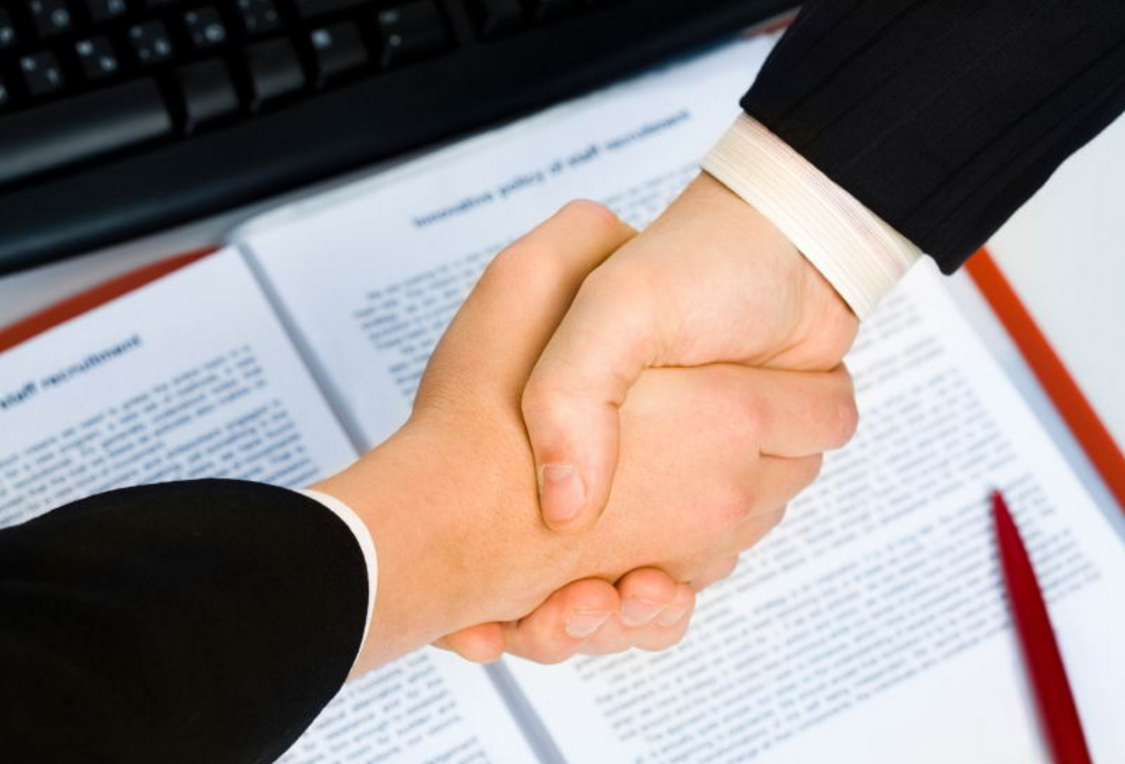 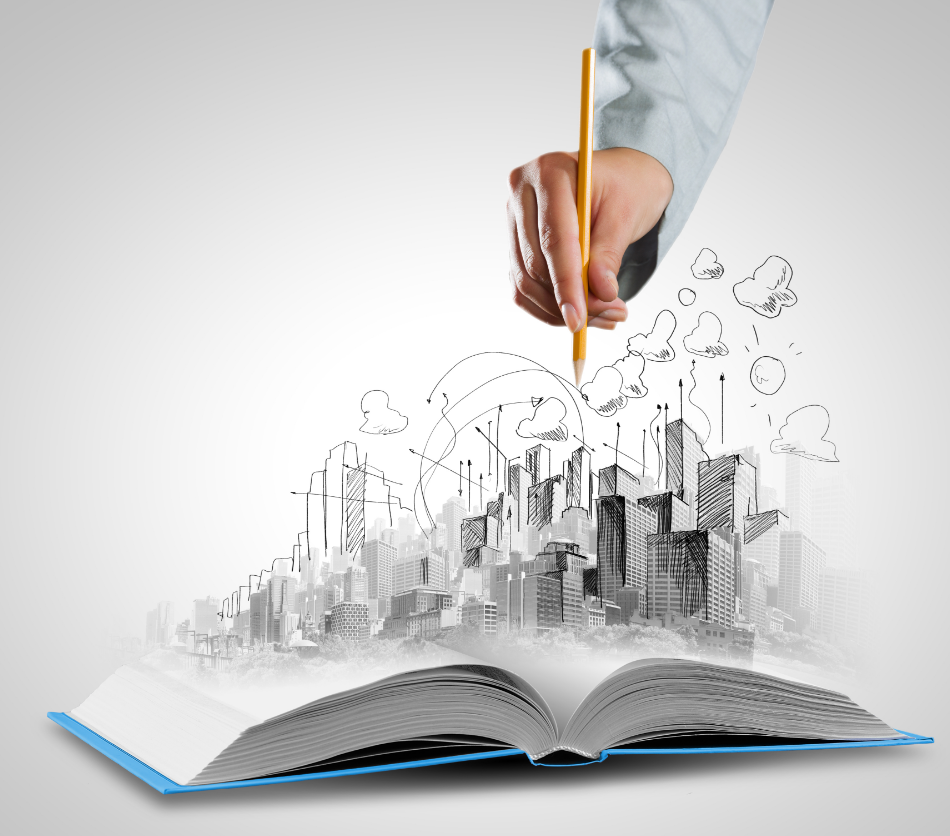 Juridique
Achats
Commercial
Chantier
Bureau d’études
Etudes de prix
Exploitant
Design manager
Develop.
Immobilier
Architecte
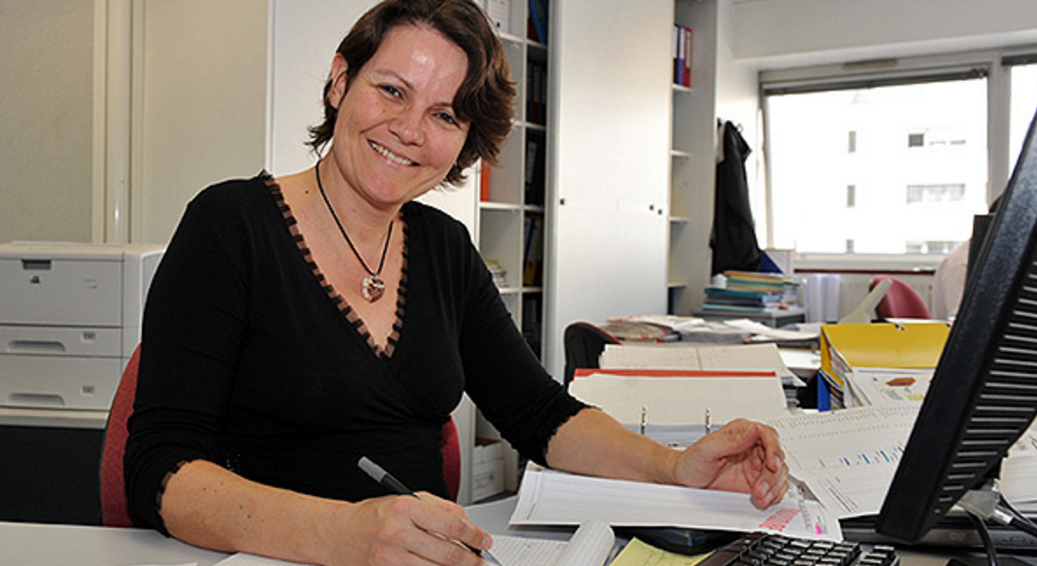 DRH
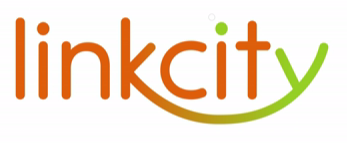 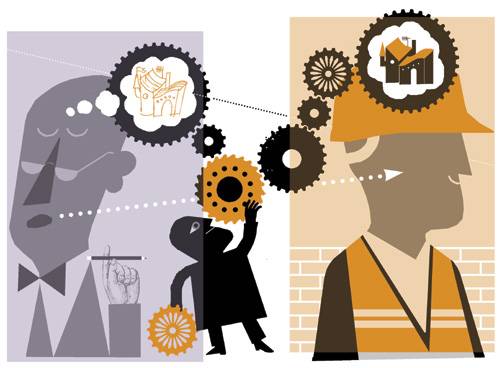 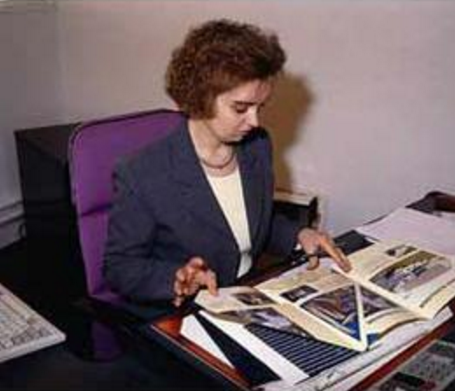 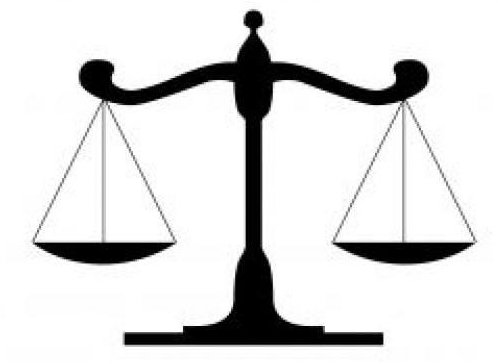 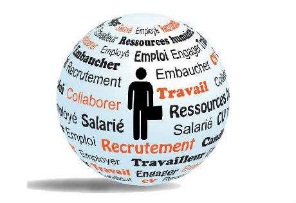 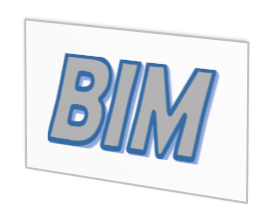 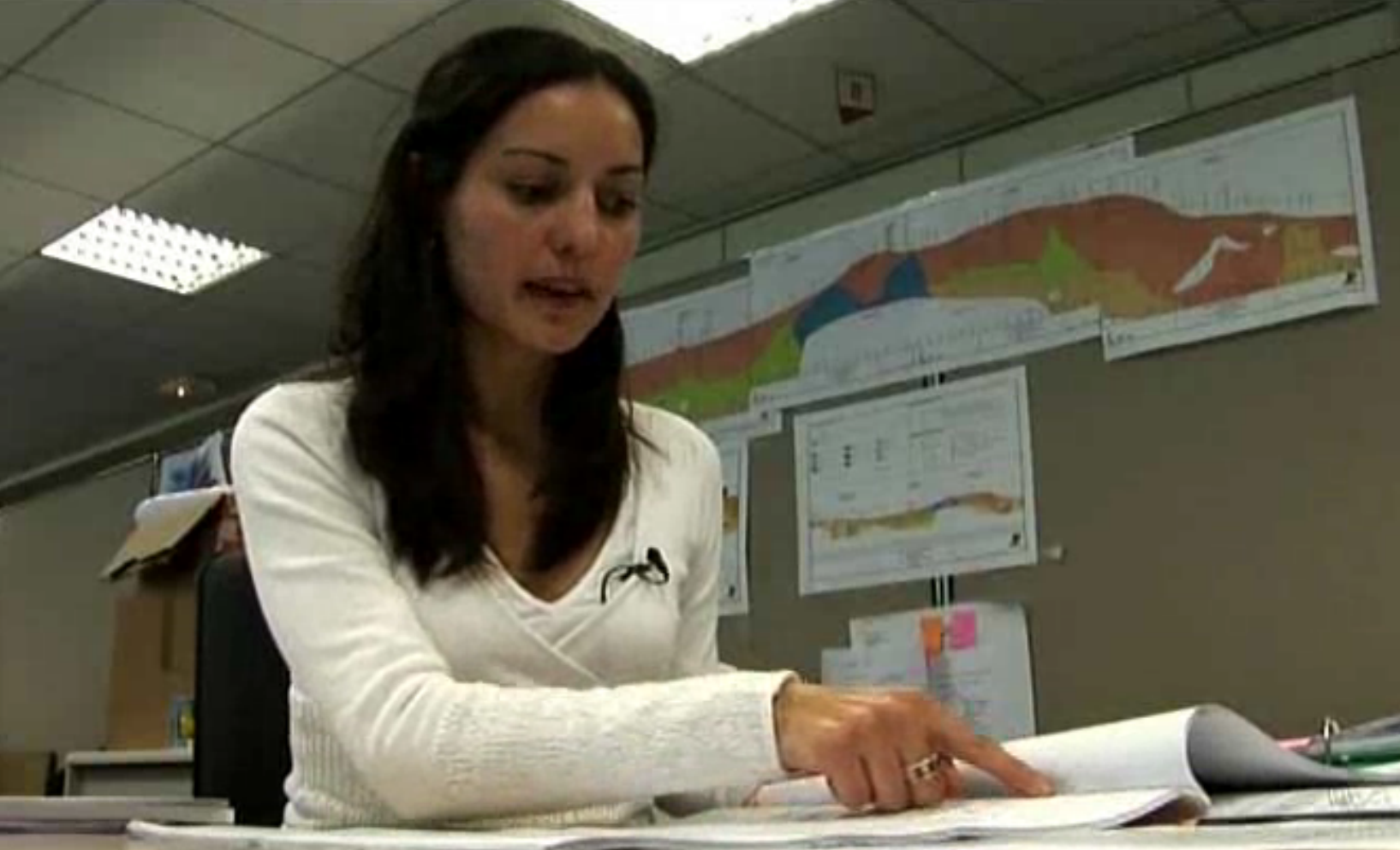 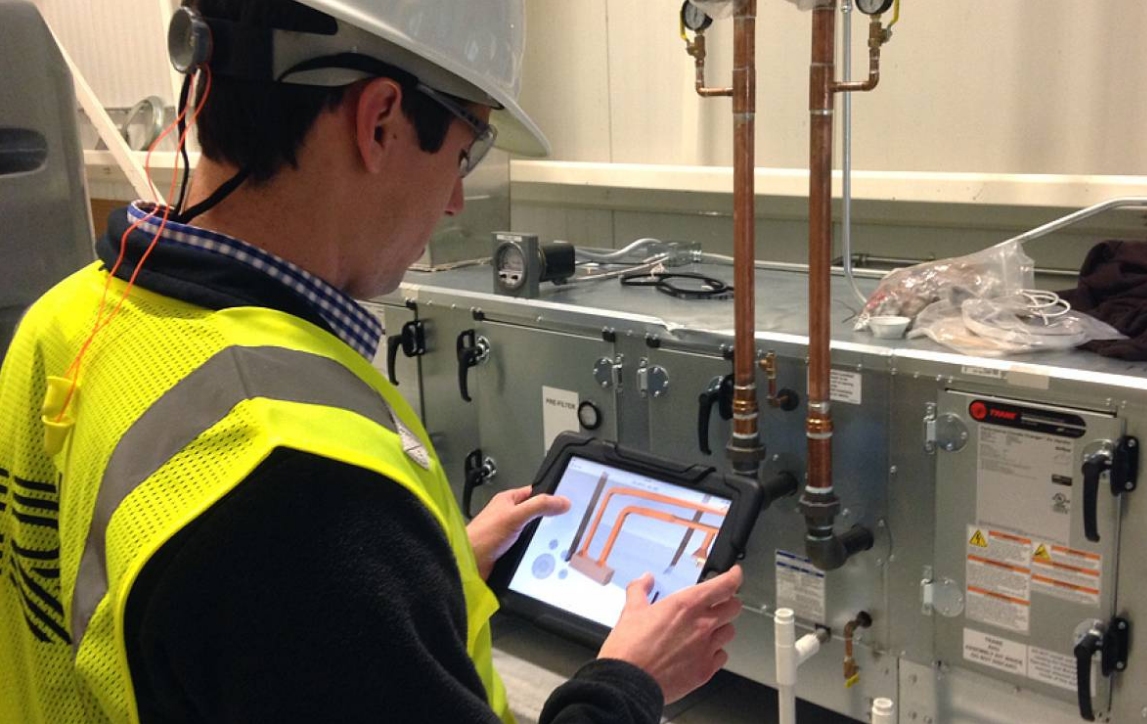 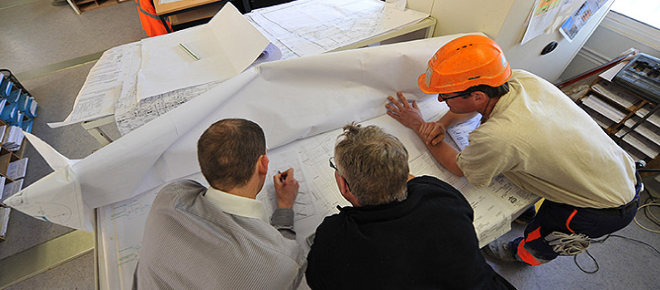 8
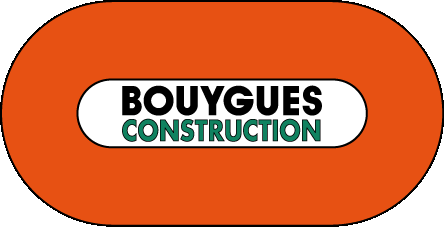 Connaissances et Savoir-faire
9
Modules de formation générale chez Bouygues-Construction
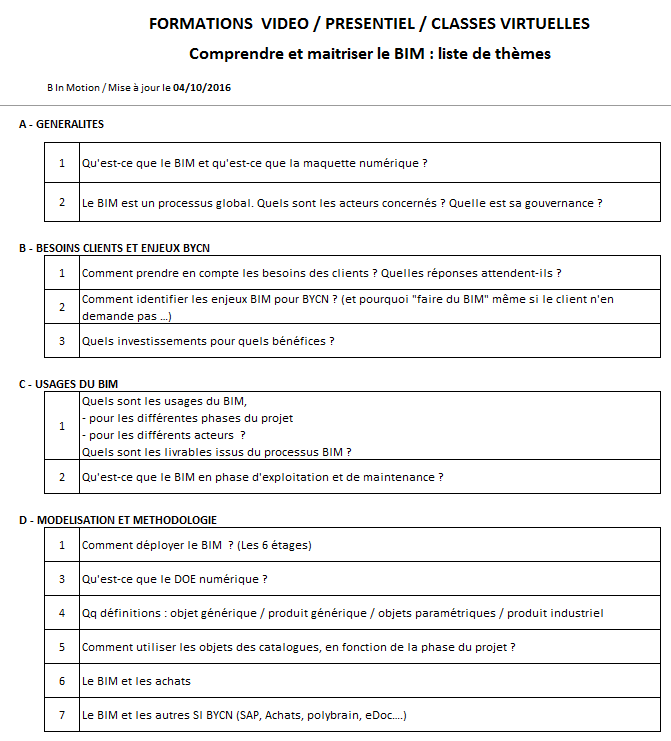 10
Modules de formation générale chez Bouygues-Construction
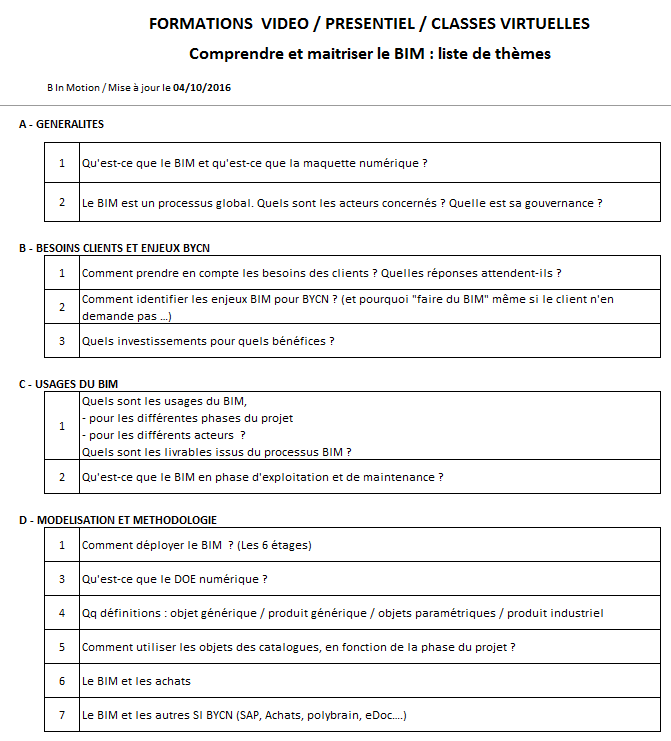 11
Modules de formation générale chez Bouygues-Construction
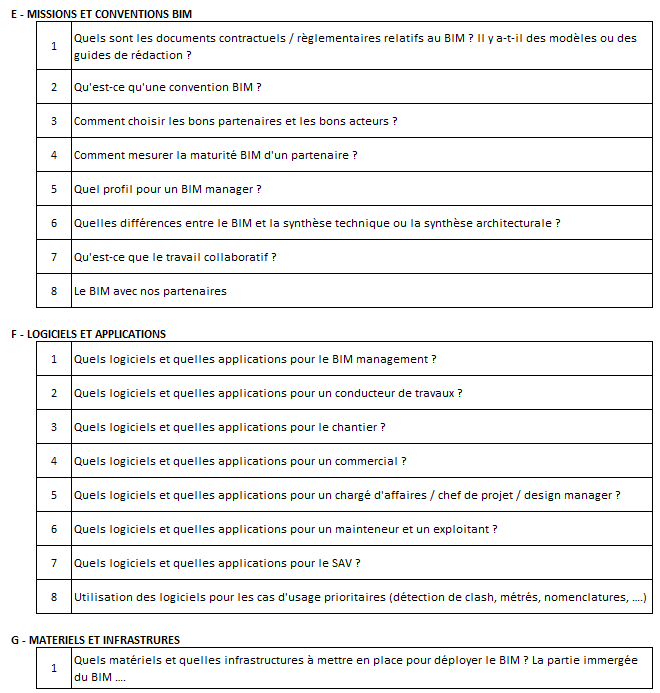 12
Modules de formation générale chez Bouygues-Construction
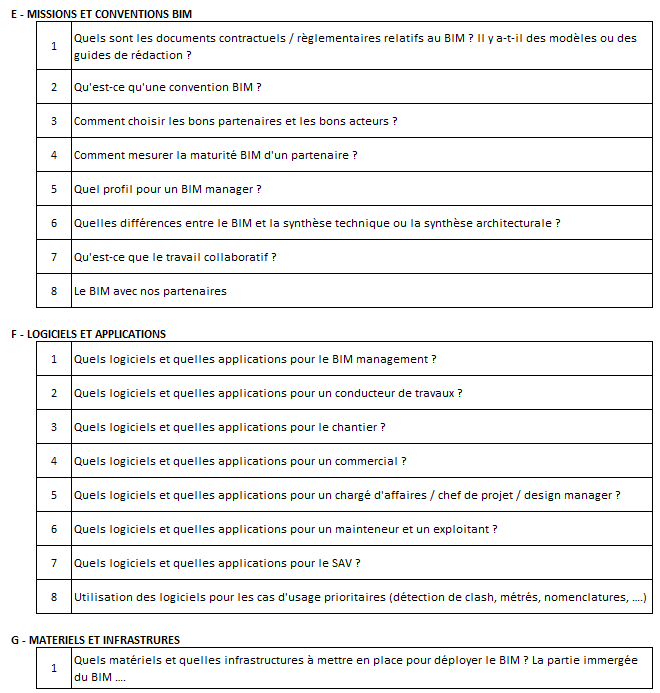 13
Faciliter le dialogue et accélérer les processus de décision
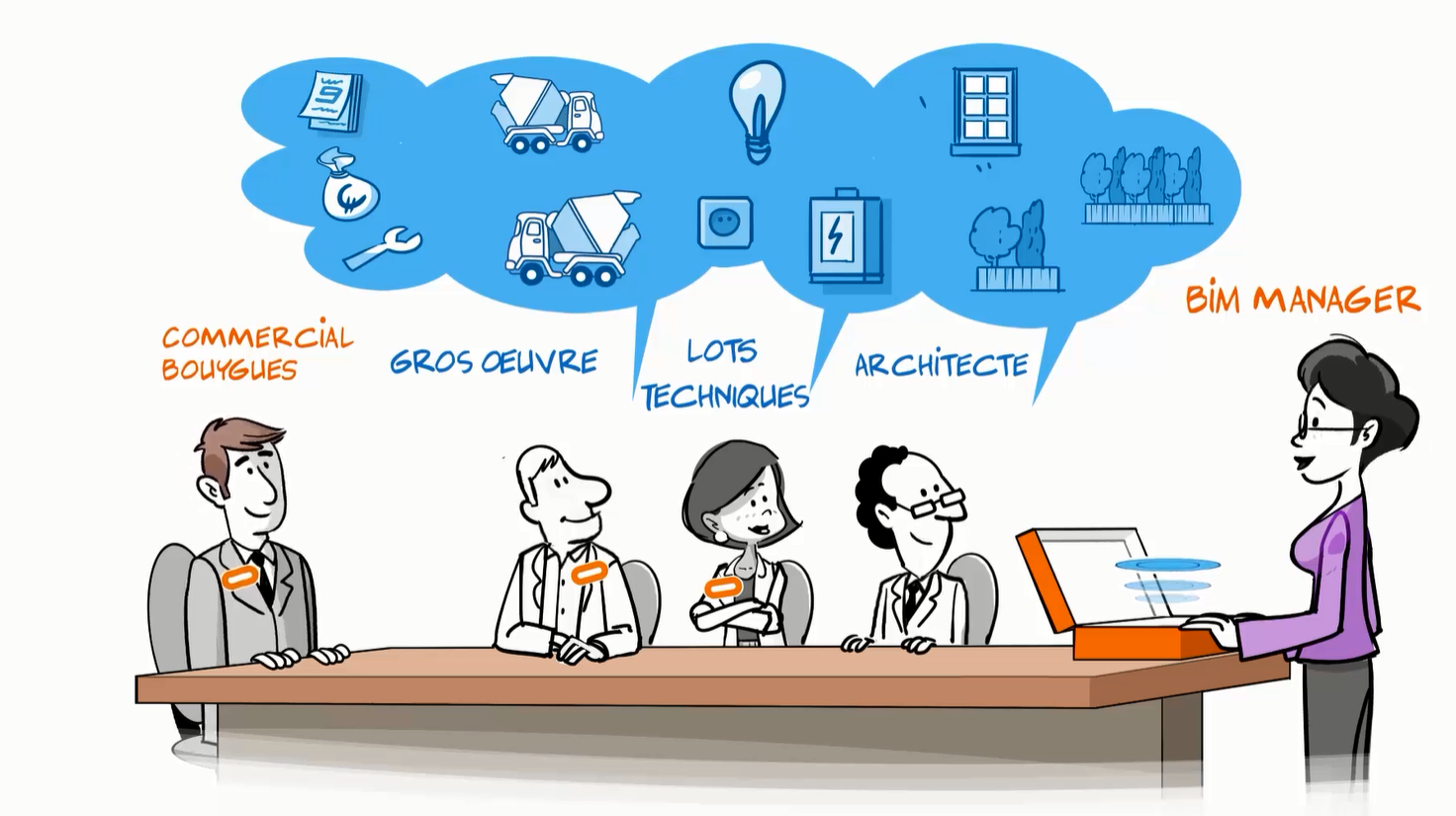 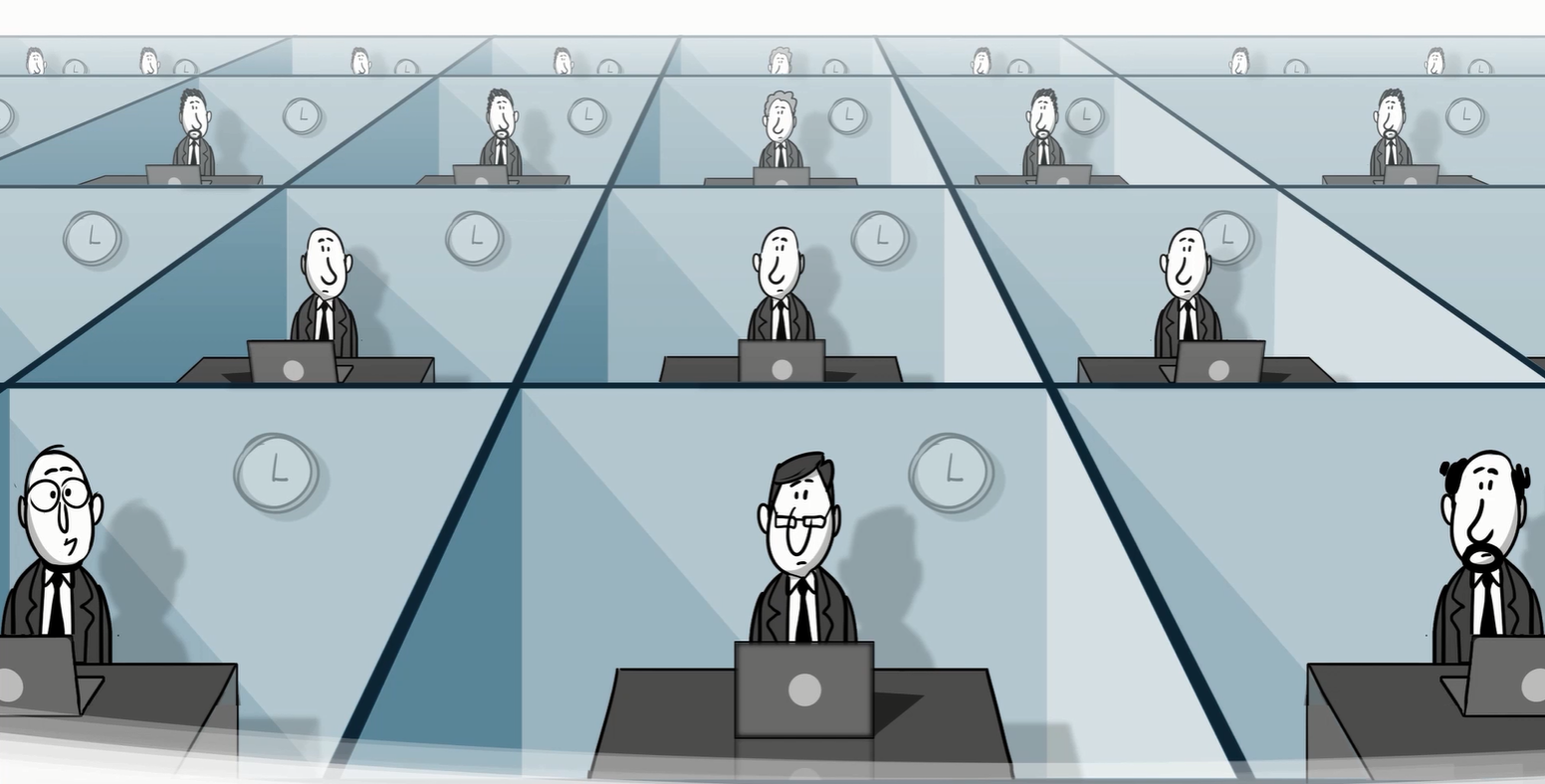 14
Travaux et achats
Intégration des portes  Excel -> Maquette
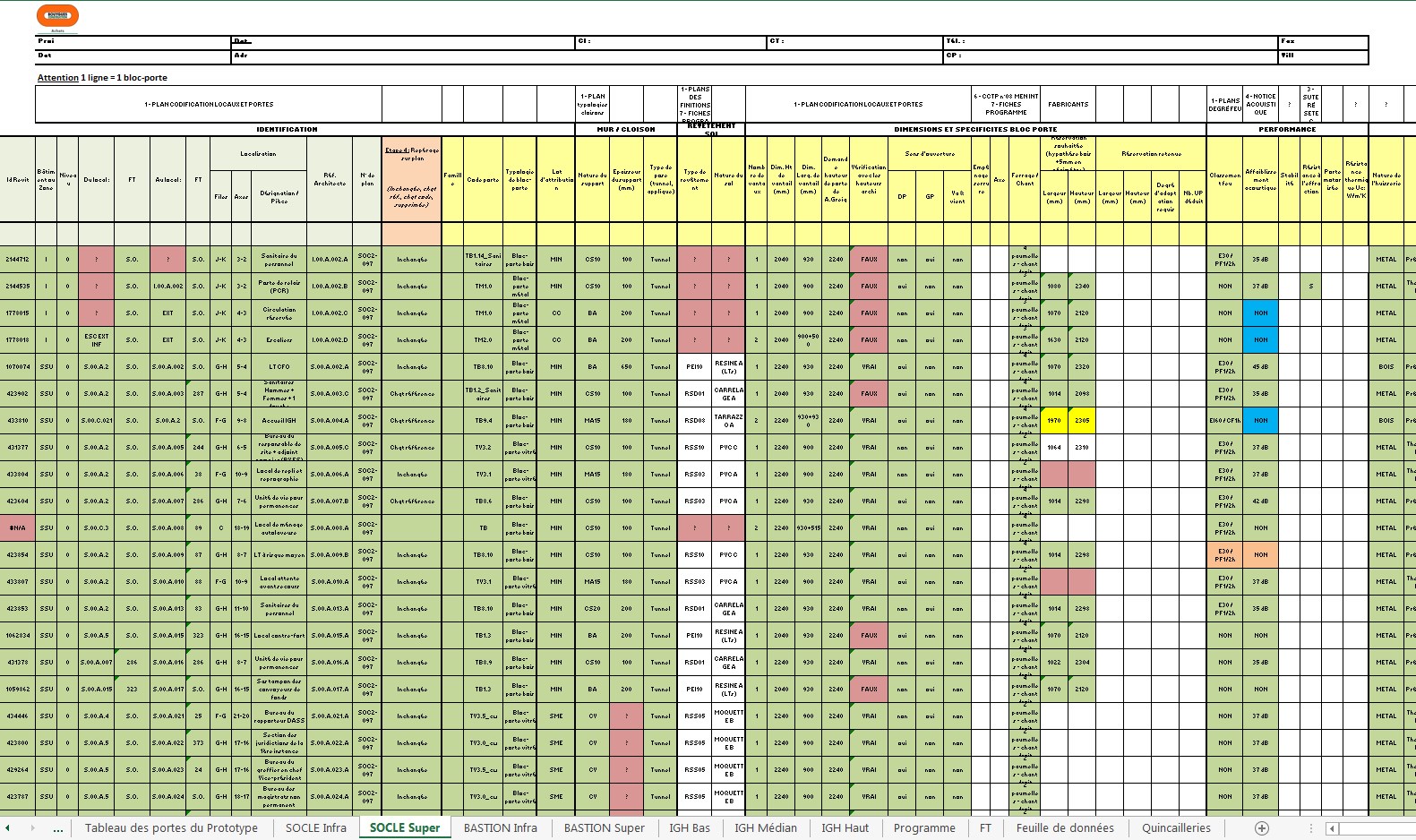 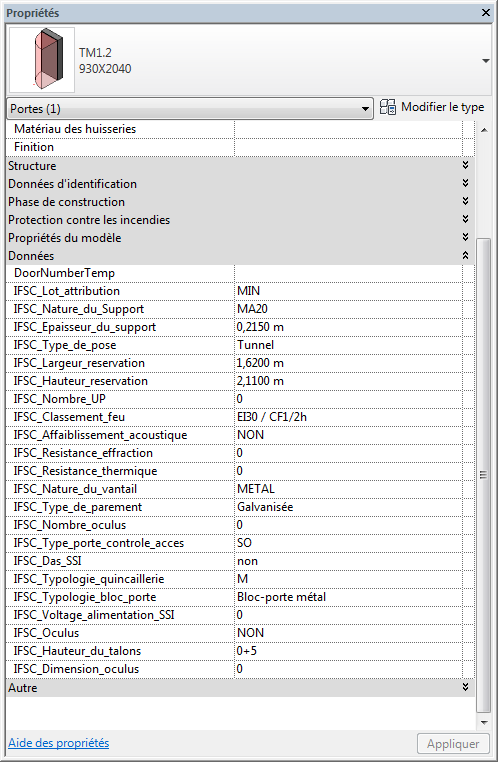 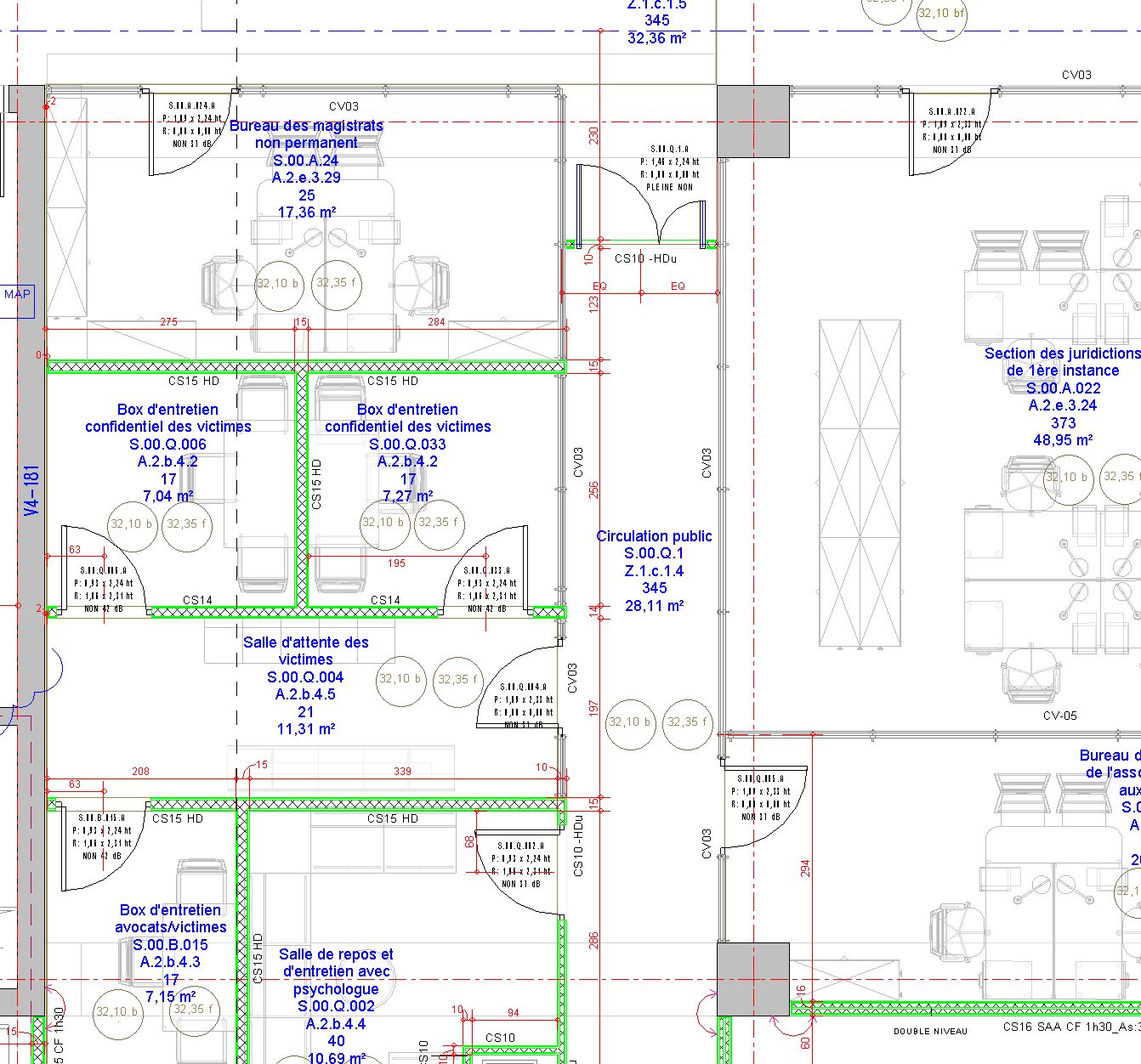 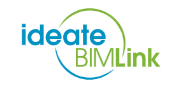 15
Le chantier : la cabine BIM
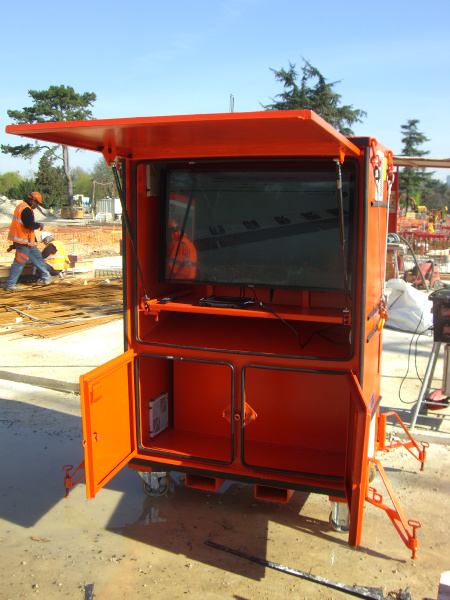 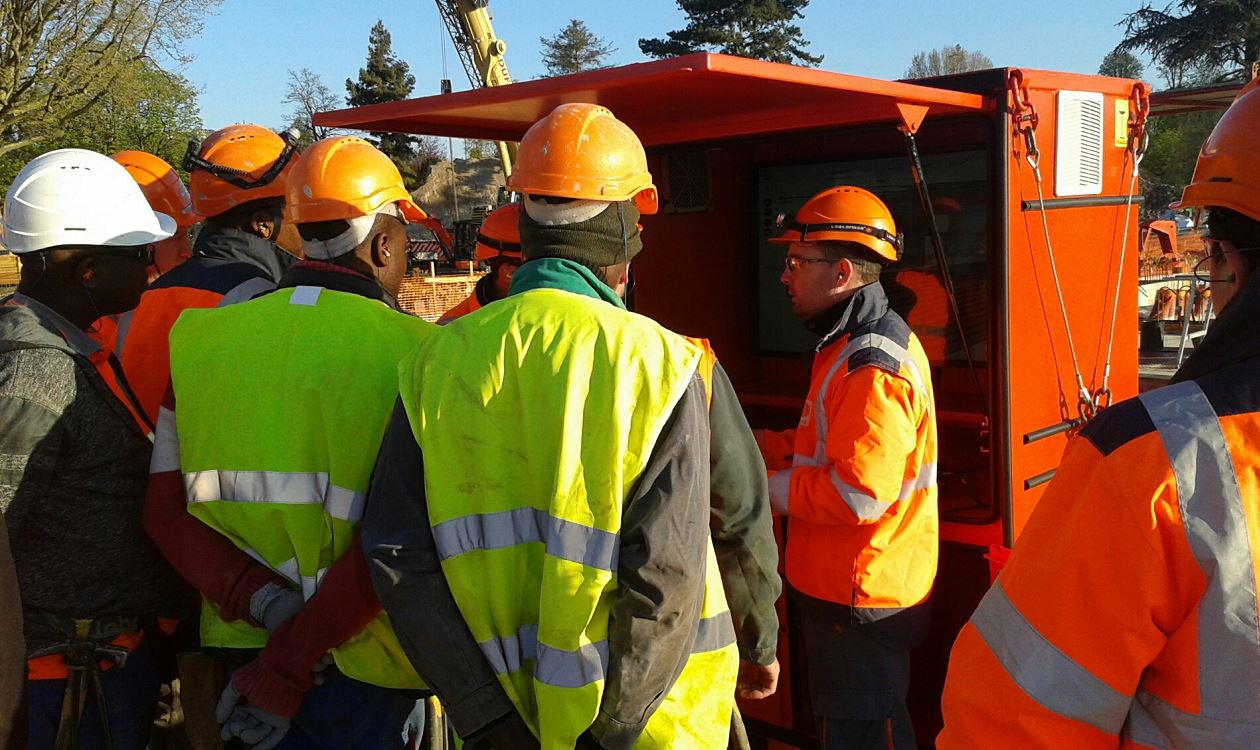 16
Améliorer la sécurité sur le chantier.
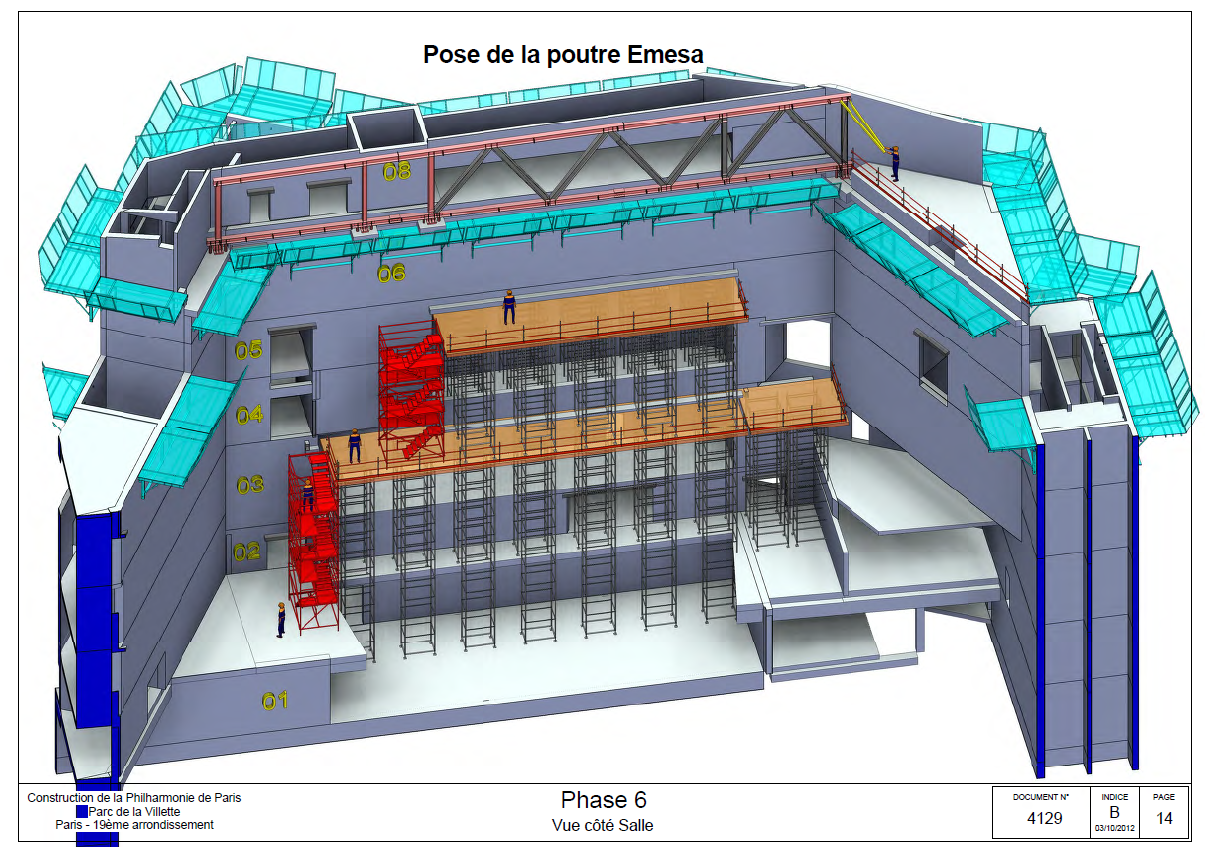 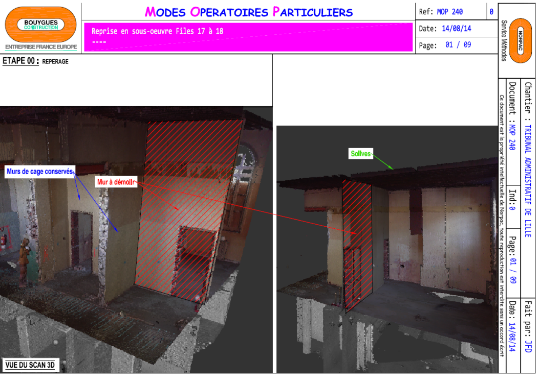 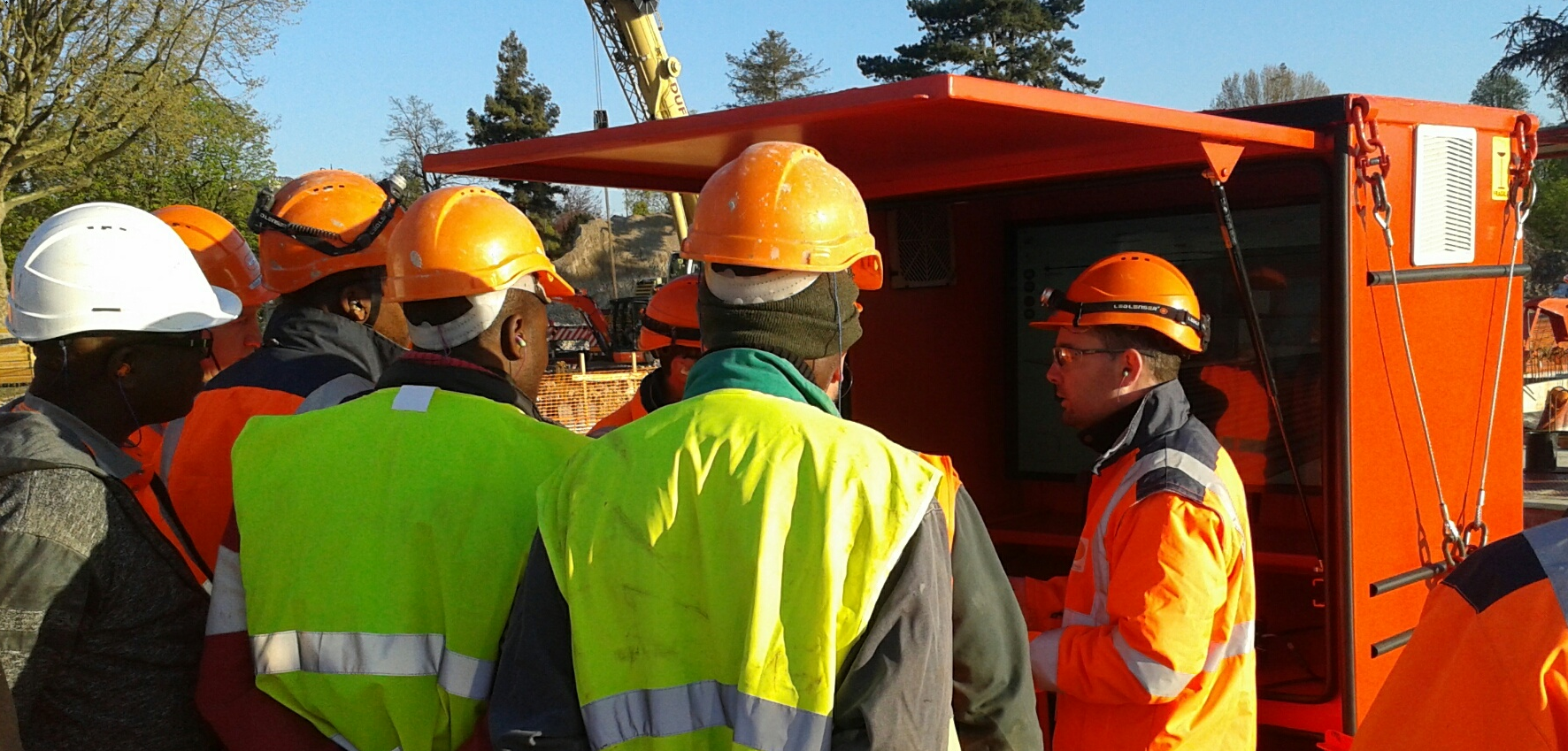 Tribunal Administratif de Lille
Philharmonie de Paris
17
Procéder aux opérations de maintenance.
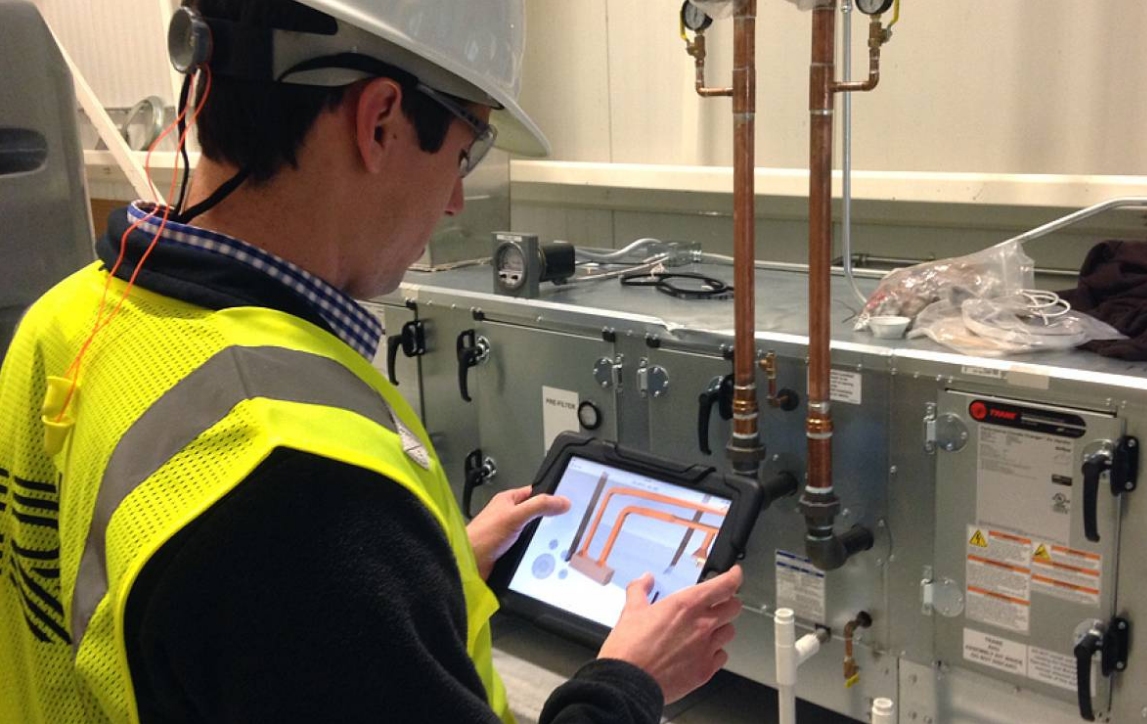 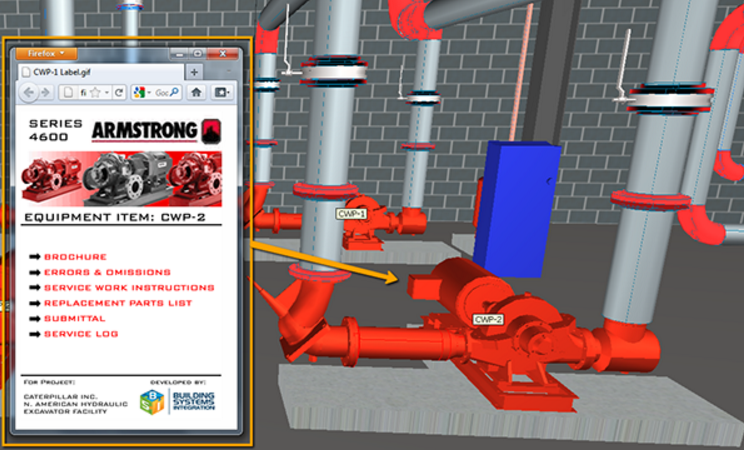 18
Merci